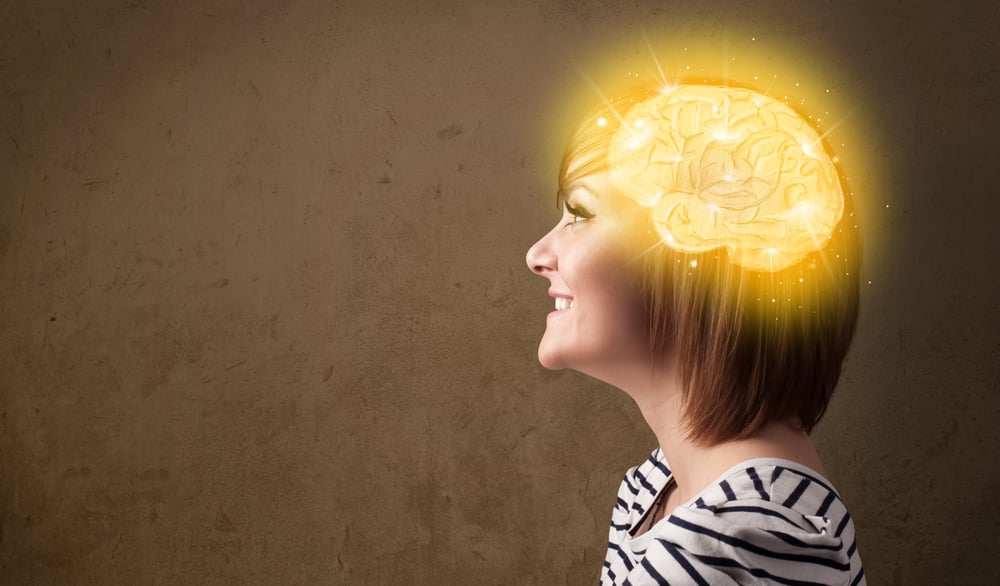 DETERMINACE LIDSKÉ PSYCHIKY
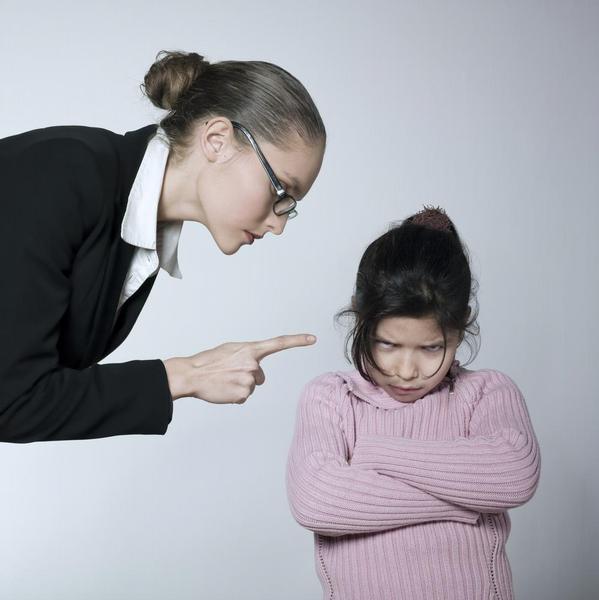 ČINITELÉ VÝVOJE
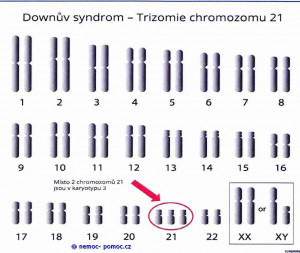 VNĚJŠÍ
VNITŘNÍ
obecné sociokulturní vlivy, 
větší sociální skupina, 
malá sociální skupina, 
výchova,
dědičnost a genetická podmíněnost 
Evolučně preformované programy (reflexy)
vrozená výbava (pre, peri a post)
somatické faktory
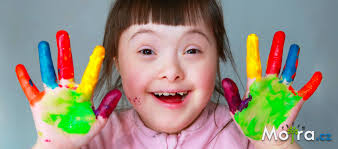 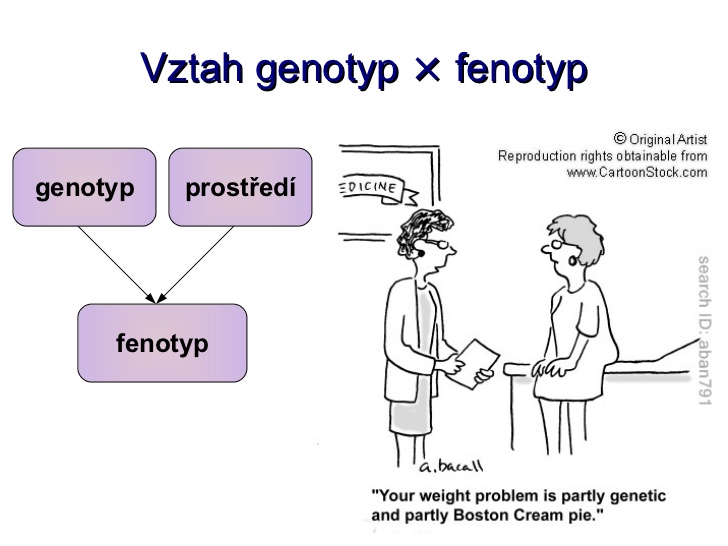 vlastní aktivita člověka
Mozek jako orgánový základ lidské psychiky
LEVÁ HEMISFÉRA
analytická
vznik vět a řešení matematických rovnic 
pamětní představy
logické, abstraktní, obecnější zákonitosti
řešení problémů
věda
sebeuvědomování, autoregulace
poškození
PRAVÁ HEMISFÉRA
komplexní 
zrakové a sluchové podněty
neverbální orientace v prostředí
fantazijní představy
hudba, rytmus
emoce, intuice
tvořivost, umění,
poškození dětství, dospělost
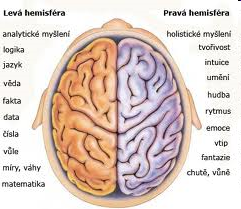 Mozek jako orgánový základ lidské psychiky
mozková kůra čelního laloku, 
Levostranný frontálně-temporální systém
limbický systém
bazální ganglia (Vágnerová, 2016)
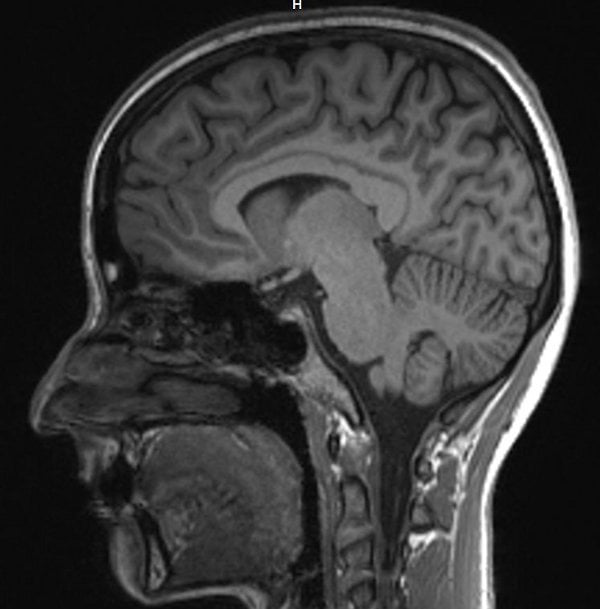 prefrontální mozková kůra
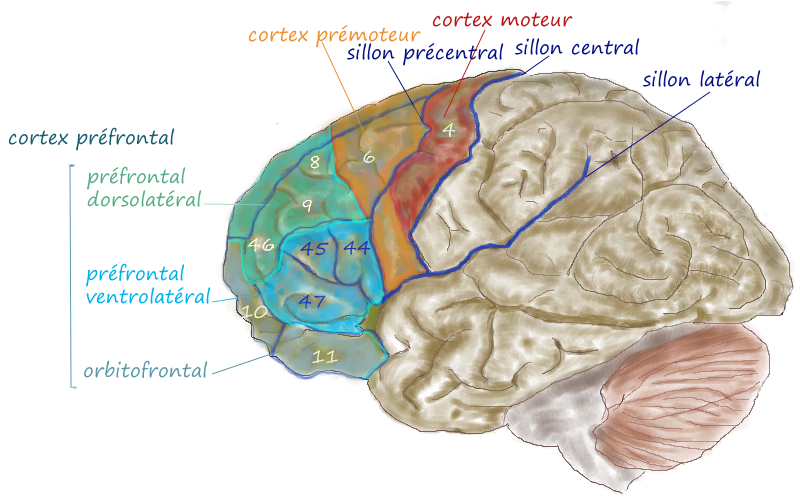 aktivace a bdělost
abstrakce, analýza
integrace smyslových vjemů
rozhodování, plánování
regulace emocí
uvědomovat si své pocity, orientovat se v nich
Přestože jsou výzkumy emoční regulace v mozku na začátku: Heller et al. (2013) zjistili, že u pacientů s depresí, kterým se v průběhu 6 měsíců stav nejvíce zlepšil, se také nejvíce zvýšila aktivita prefrontální kůry.
LEVOSTRANNÝ FRONTÁLNĚ-TEMPORÁLNÍ SYSTÉM
v levém čelním, spánkovém a temenním laloku
jazyk a řeč
Brocovo centrum(kontrola pohybů rtů, jazyka, hlasivek)
Wernickovo centrum
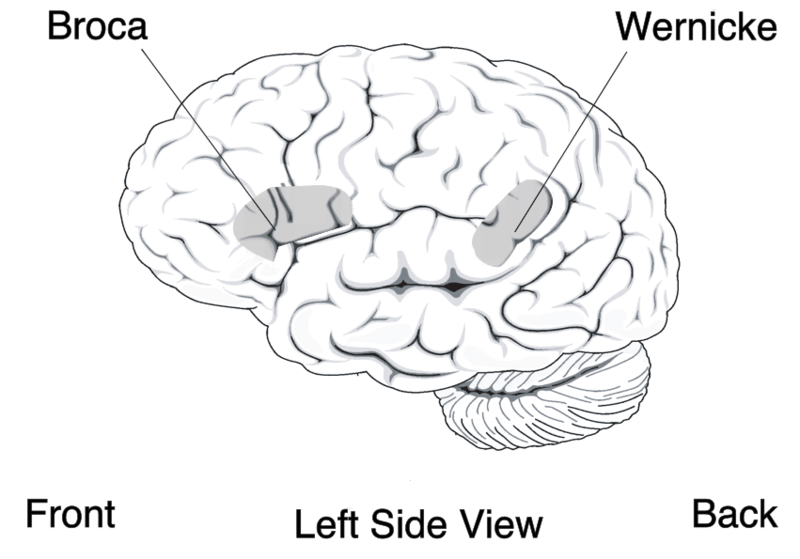 LIMBICKÝ SYSTÉM
část prefrontální mozkové kůry, hipokampus, amygdalu, hypotalamus a přední talamus
amygdala
řízení a kontrola emočního prožívání
pud sebezáchovy,
sexuální chování (neokortex ovlivňuje emoce, aby nebyly příliš intenzivní);
závažnost informací
informace o stavu prostředí (vybrat adekvátní vzorec chování)
hipokampus
prostorová orientace (aktivace plán x změna cesty u taxi)
krátkodobé uchování informací
transformace prožitků do vzpomínek
x neschopnost uchovávat
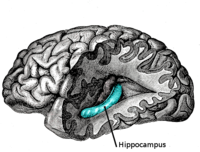 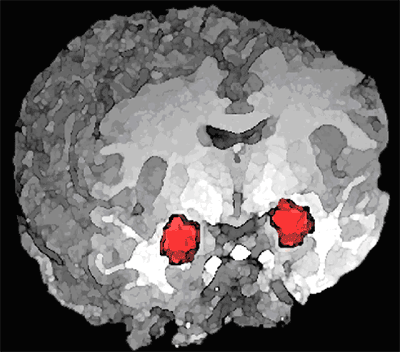 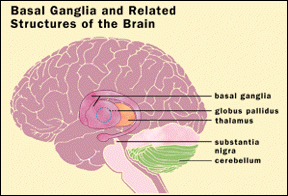 BAZÁLNÍ GANGLIA
řízení a koordinaci především volní hybnosti
exprese emocí
„…může modifikovat průběh myšlenkových pochodů, které využívají aktuální informace zachycené v pracovní paměti.“ (Kulišťák, 2003 in Vágnerová, 2016, s. 37)
dysfunkce: Tourettův syndrom , obsedantně-kompulzivní porucha, Parkinsonova choroba, Huntingtonova choroba aj.)
NEUROMEDIÁTORY
malé molekuly umožňující směrovaný přenos nervového signálu přes chemickou synapsi
DOPAMIN 
ADRENALIN
NORADRENALIN 
SEROTONIN 
ACETYLCHOLIN 
MELATONIN
OXYTOCIN (Vágnerová, 2016)
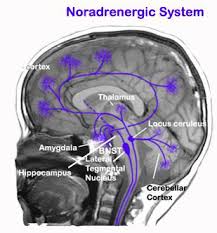 BLATNÝ, M. a kol. Psychologie osobnosti: hlavní témata, současné přístupy. Praha: Grada, 2010. ISBN 978-80-247-3434-7. 
PLHÁKOVÁ, A. Učebnice obecné psychologie. Praha: Academia, 2008. ISBN 978-80-200-1499-3.
SZABÓ, I., KOLIBOVÁ, D. Základy psychologie. Ružomberok: Verbum, 2015. ISBN 978-80-561-0198-8.
Vágnerová, M. Obecná psychologie: dílčí aspekty lidské psychiky a jejich orgánový základ. Praha: Univerzita Karlova, nakladatelství Karolinum, 2016. ISBN 978-80-246-3268-1.
Atkinson, R. et al. Psychologie. 2., aktualiz. vyd. Praha: Portál, 2003. ISBN 80-7178-640-3. 
KERN, H. Přehled psychologie. Praha: Portál, 2002. ISBN 80-7367-121-2. 
NAKONEČNÝ, M. Encyklopedie obecné psychologie. Praha: Academia, 1997. ISBN 80-200-0625-7.